Apparent Life-Threatening Events (ALTEs) from Crib Bumpers
Bradley Thach, MD
Neonatologist, St. Louis Children's Hospital
                    Professor of Pediatrics, Washington University
1
Incident bumper data
Incidents identified from CPSC data bases -- January 1990 to October 2012
Identified 146 incidents
From these, we identified 11 apparent life-threatening events
2
[Speaker Notes: Incidents – from sources such as consumer complaints, media articles, medical examiners

182 non-fatal incidents. We classified these as 146 injuries and 36 “concerns” of caregivers who identified problems with bumpers, but with no injury. We further classified the injuries by mechanism.]
Near Suffocation ALTEs
Baby Monitor alarmed – 1 MOM infant found face pressed against bumper.

Baby Monitor alarmed – 6 MOF found with head between crib and bumper – pale, lips blue.

3 MOM found with face in bumper, blue, limp, not breathing: respiratory distress syndrome

2 MOM found lodged in corner under bumper pad with arm stuck through crib slats.  Face red from not being able to breathe.

4 MOM found wedged between bumper pad and mattress. “DX; transient cyanosis probably second to position now resolved.”
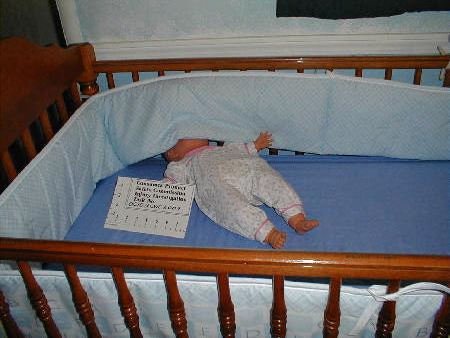 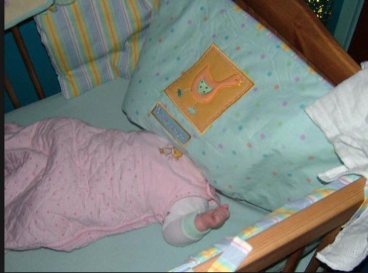 3
[Speaker Notes: Near- suffocations occurred with the youngest infants --]
Choking, Ingestion, Strangulation ALTEs
13 MOF swallowed a piece of plastic from crib bumper.
Baby monitor alarmed and 7 MOF infant found with crib bumper strap obstructing her airway.
6 MOF “suffered temporary anoxia” from suspected strangulation from tie down straps.  Infant stopped breathing but cousin rescued her in time.
4
[Speaker Notes: Choking, ingestion, strangulations occurred to next oldest infants]
ATLEs from Falls – all went to ER
10 MOF “fell from the crib, stepped on crib bumper” – closed head injury.
17 MOF “Mom thinks baby climbed ontobumper pads and fell out.” Closed headinjury.
7 MOF “victim pulled herself up and stepped on crib padding” – crib was at the highest mattress setting. Head injury.
9 MOF “used her bumper pad as a step,” climbed up and leaned over the side of the rail.  Lost her balance and fell over the side.  Head injury.
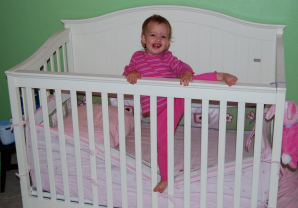 5
[Speaker Notes: Falls occurred with the oldest infants]